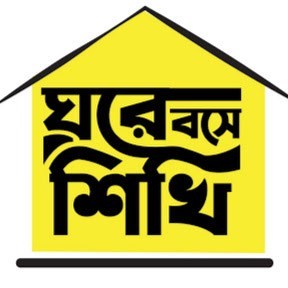 শুভ্রা আল আমিন
সহকারি শিক্ষক
উত্তর ফতেয়াবাদ সরকারি 
প্রাথমিক বিদ্যালয়
হাটহাজারী, চট্টগ্রাম
পরীক্ষার প্রস্তুতি
প্রশ্ন নং ঃ ৮
রম্বস
যে চতুর্ভুজের চারটি বাহুর দৈর্ঘ্য সমান তাকে রম্বস বলে।
 বর্গ এক ধরণের রম্বস।
প্রশ্নালোচনা
ক )  একটি রম্বস অংকন কর যার প্রতিটি বাহু ৫ সেঃমিঃ এবং একটি কোণ ৬৫°
 খ ) রম্বসের বৈশিষ্ট্য লিখ।
কীভাবে রম্বস আকব?
১। স্কেলের সাহায্যে ৫ সেঃমিঃ দৈর্ঘের একটি রেখা আকি।
২। চাঁদা ব্যাবহার করে ৬৫°কোণ আকি।
৩। ত্রিকোণীসেট  ব্যাবহার করে ২য় ধাপে অংকিত রেখার সমান্তরাল রেখা আকি।
৪। ২য় ও ৩য় ধাপে অংকিত  রেখায় ৫ সেঃমিঃ চিহ্নিত করি।
৫।৪র্থ ধাপে চিহ্নিত বিন্দুদয় স্কেলের সাহায্যে সংযুক্ত করি।
রম্বসের বৈশিষ্ট্য
১। রম্বসের ৪ টি বাহু আছে। 
২। রম্বসের প্রতিটি বাহু সমান ।
৩। রম্বসের বিপরীত বাহুগুলো সমান্তরাল।
৪। রম্বসের চার কোণের সমষ্টি ৩৬০°।
৫। রম্বসের দুটি কোণ আঁকা যায়।
৬। রম্বসের বিপরীত কোনগুলো পরস্পর সমান।
ট্রাপিজিয়াম
যে চতুর্ভুজের এক জোড়া বাহু পরস্পর সমান্তরাল তাকে ট্রাপিজিয়াম বলা হয়।
বাড়ির কাজ
একটি রম্বসের এক বাহুর দৈর্ঘ্য ৫ সেঃমিঃ।
 		ক) রম্বসটি অঙ্কন কর।
		খ) অঙ্কিত রম্বসের ৩ টি    			বৈশিষ্ট্য লিখ।
ট্রাপিজিয়াম (১০৩ পৃষ্ঠা)